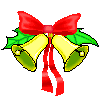 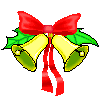 AI NHANH AI ĐÚNG?
B
5
A
1
C.
25
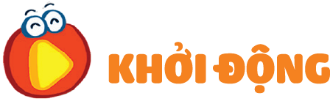 Câu 1
Giá trị của biểu thức 10 : 2 x 5 là:
10
Hết giờ
1
2
3
4
5
6
7
8
9
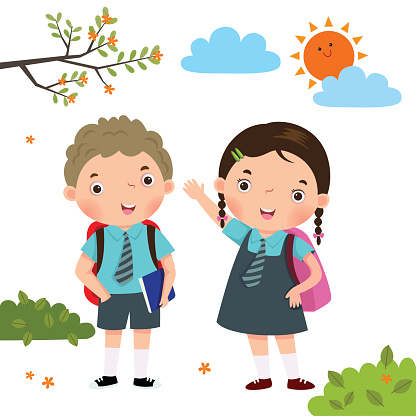 60
A
120
B.
3
C
30
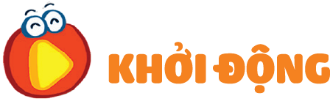 Câu 2
Giá trị của biểu thức (54 + 6) x 2 là:
Hết giờ
1
2
3
4
5
6
7
8
9
10
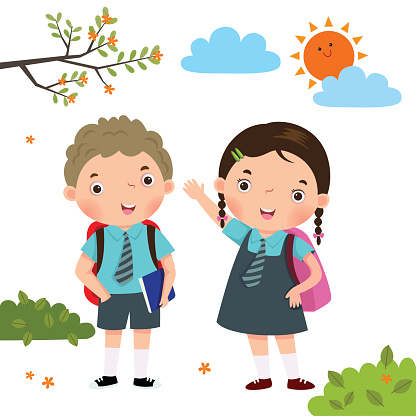 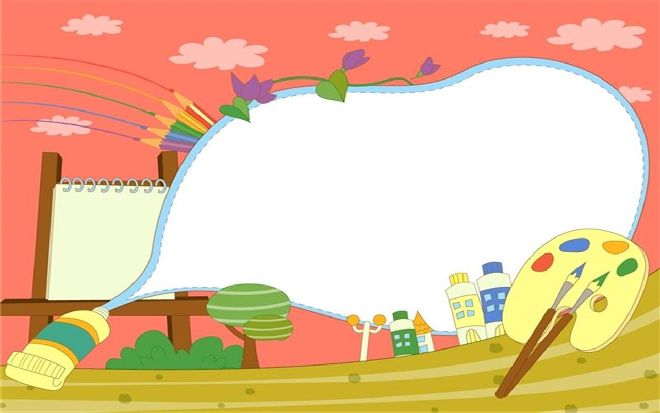 AI NHANH HƠN?
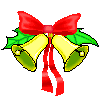 Hết giờ
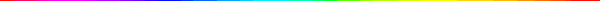 Điền số vào chỗ chấm:
Một hình vuông có chu vi là 24 cm. 
Diện tích hình vuông đó là:
Câu 1
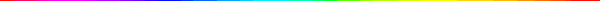 36 cm2
Đáp án:
2
13
8
0
1
3
6
7
9
10
11
12
14
15
5
4
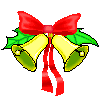 Hết giờ
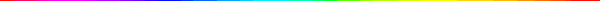 Điền số vào chỗ chấm:
Một hình chữ nhật có chiều dài 15 cm, 
chiều dài gấp 3 lần chiều rộng.
Chu vi hình chữ nhật đó là:
Câu 2
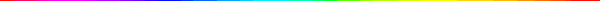 40 cm
Đáp án:
2
13
8
0
1
3
6
7
9
10
11
12
14
15
5
4